Сабақтың тақырыбы: “+”, “-”, “=” таңбалары.Сабақтың мақсаты: Қосу және азайту амалдарының мәнімен,“+”, “-”  таңбаларымен таныстыру; қарапайым есептер  шығаруға дайындау; заттар тобын салыстыру дағдыларын бекіту.Көрнекілік: санау материалдары, ертегі кейіпкерлері.Сабақтың түрі: Ертегілер еліне саяхатСабаққа біз даярмыз,Жалқаулықты қоямыз.Үздік оқып әрқашан,Кілең бестік аламыз!
“Мақта қыз бен мысық”
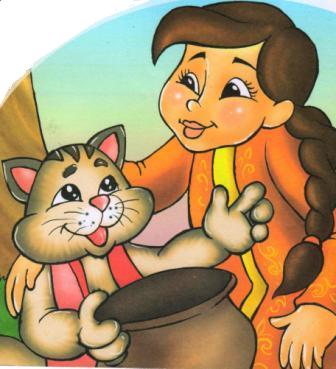 Достар, маған сендердің көмектерін керек!
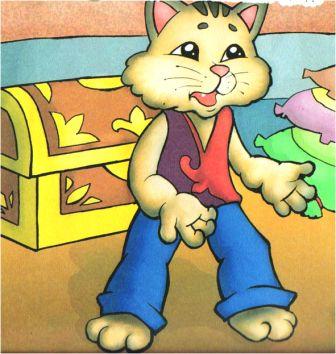 Сиырдың тапсырмасы:
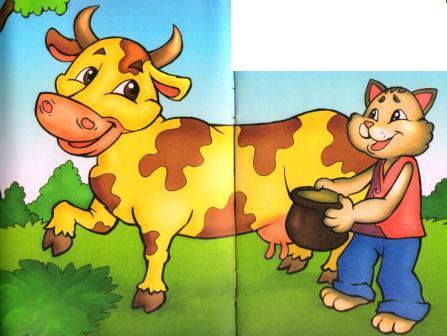 Алаңқайда 5 күшік ойнап жүр. Олардың екеуі қашып кетті. Сонда алаңқайда неше күшік қалды?
Екі балапан тұр,
Екі балапан отыр.
Шатаспай тез ойлансақ,
Тура тауып атасақ,
Тұрғаны бар, отырған – 
Барлығы қанша балапан?
Ағаштың тапсырмасы:
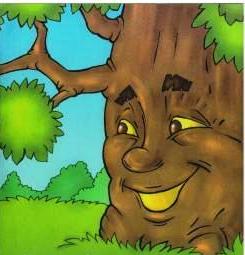 Суретке қара. Не болғанын ата.3+     =                4-     =
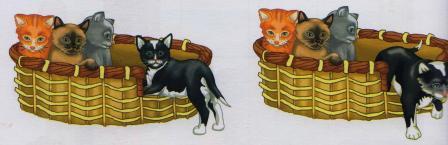 “Ойлан тап”3     1=4          4     1=3          5     1=6
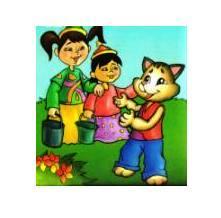 “Орның тап”
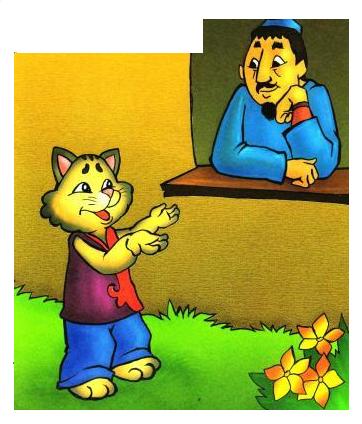 Есепті шығар, сызық арқылы қос.
4-1=4+1=2-1=2+1=
Сергіту сәті
Орнымыздан тұрайық,
Бойымызды жазайық.
Оңға, оңға түзу тұр,
Солға, солға түзу тұр
Жоғары, төмен қарайық,
Орнымызды табайық!
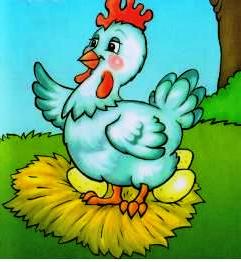 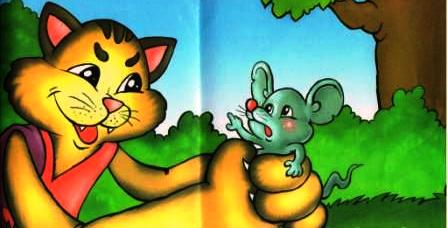 Мысықтың тапсырмасы:
Цифрлар қайда жасырынған?
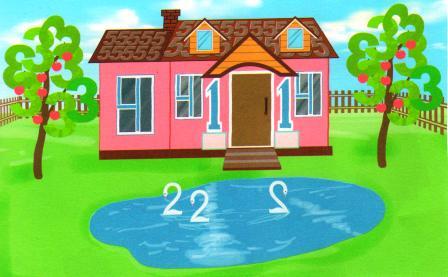 Сау болыңдар, достарым!
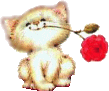